Ultrasonic Sensor
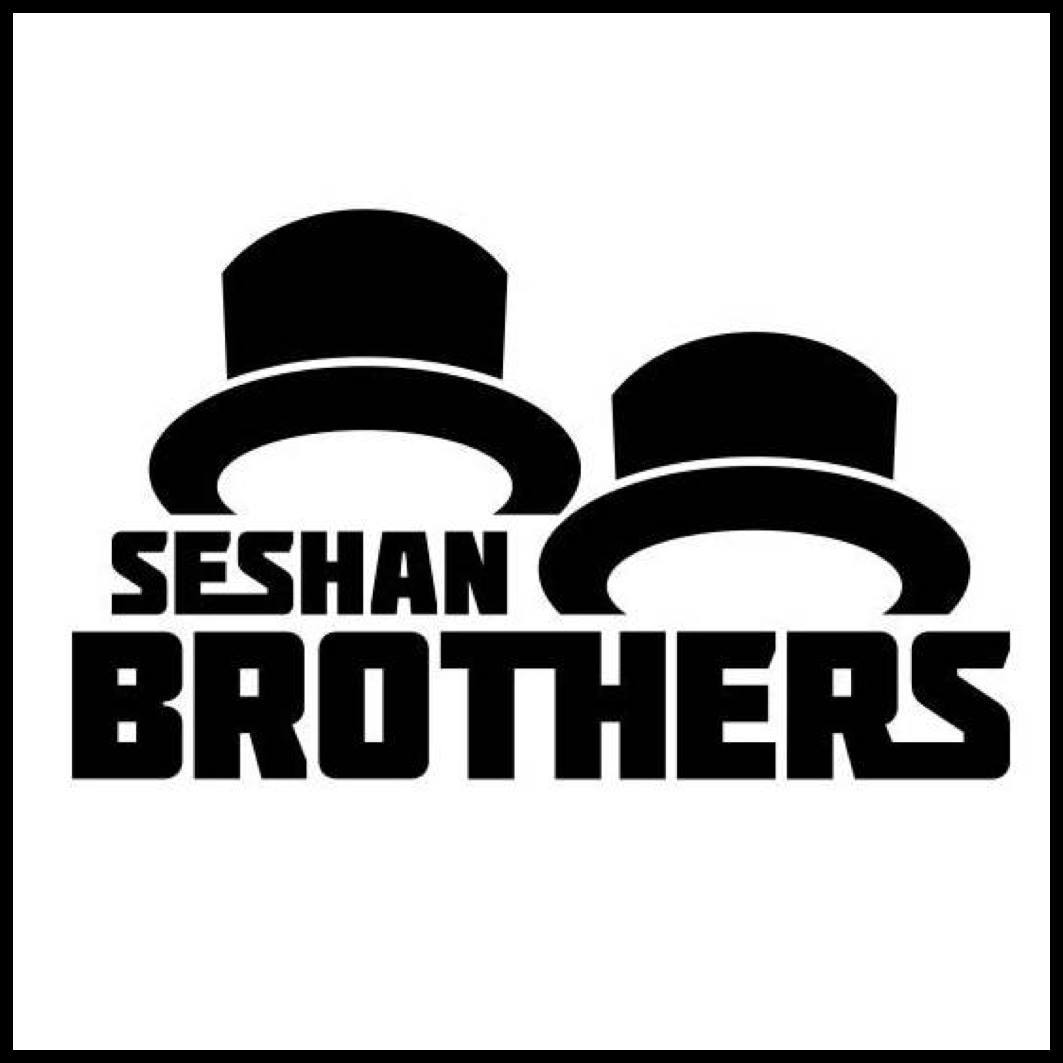 BEGINNER PROGRAMMING LESSON
LESSON OBJECTIVES
Learn about the Ultrasonic Sensor
Learn how to use Wait Until Ultrasonic Block
Learn the difference between the Wait Until Ultrasonic Block and the Ultrasonic Block
2
© EV3Lessons.com, 2016 Last Update: (7/04/2016)
What is a sensor?
A sensor lets an EV3 program measure and collect data about is surroundings
The EV3 sensors include:
Color – measures color and darkness
Gyro – measures rotation of robot 
Ultrasonic – measures distance to nearby surfaces
Touch – measures contact with surface
Infrared – measures IR remote’s signals
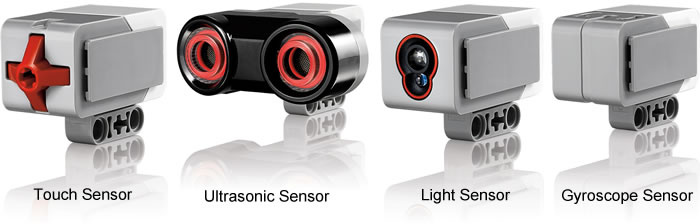 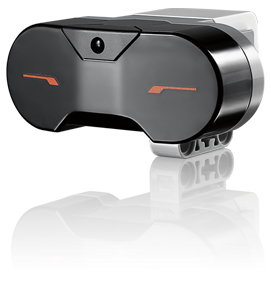 Infrared Sensor
Image from: http://www.ucalgary.ca/IOSTEM/files/IOSTEM/media_crop/44/public/sensors.jpg
3
© EV3Lessons.com, 2016 Last Update: (7/04/2016)
ULTRASONIC
An ultrasonic sensor measures distance.
You use it when you need to make sure you are a certain distance away from a target.
The distance can be measured in inches or centimeters.
To read the ultrasonic sensor, you use the Ultrasonic Block.  To use the ultrasonic to do an action until a distance, you use “Wait Until”
Read Ultrasonic
Wait for Ultrasonic
VS.
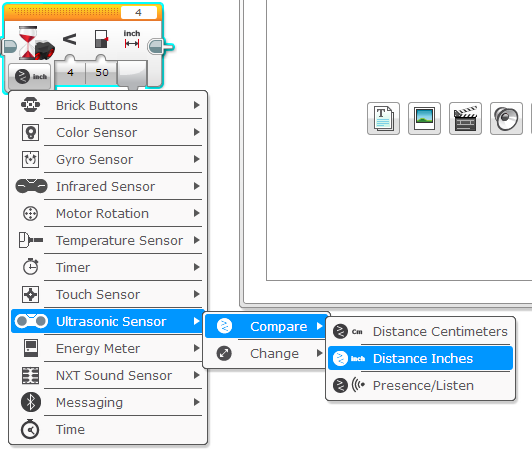 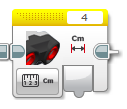 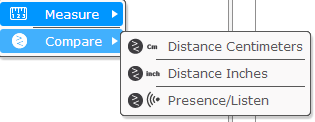 4
© EV3Lessons.com, 2016 Last Update: (7/04/2016)
Ultrasonic CHALLENGE 1
Challenge: Make the robot move until it is 20cm away from the wall.
Step 1: Make a new program
Step 2: Set move to “on”
Step 3: Set wait block to use the Ultrasonic
Step 4: Set move block to “off”
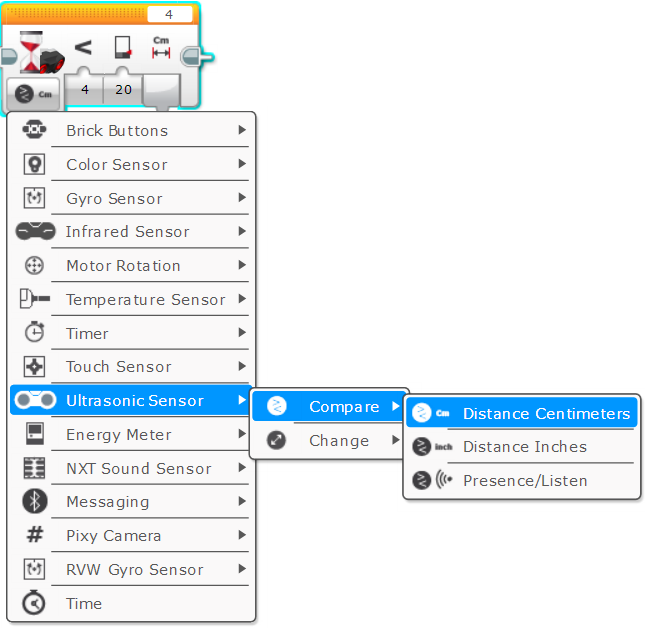 5
© EV3Lessons.com, 2016 Last Update: (7/04/2016)
Challenge 1 solution
6
© EV3Lessons.com, 2016 Last Update: (7/04/2016)
CHALLENGE 2: Use The Force To Control Your Robot!
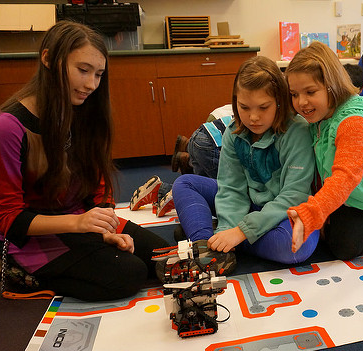 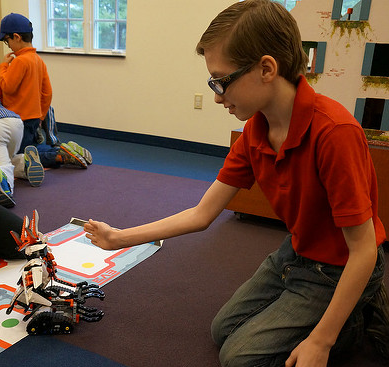 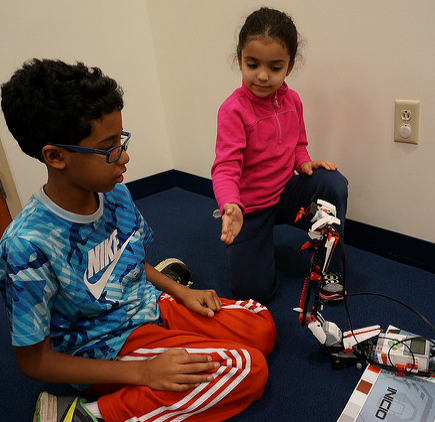 7
© EV3Lessons.com, 2016 Last Update: (7/04/2016)
Challenge 2: PSEUDOCODE
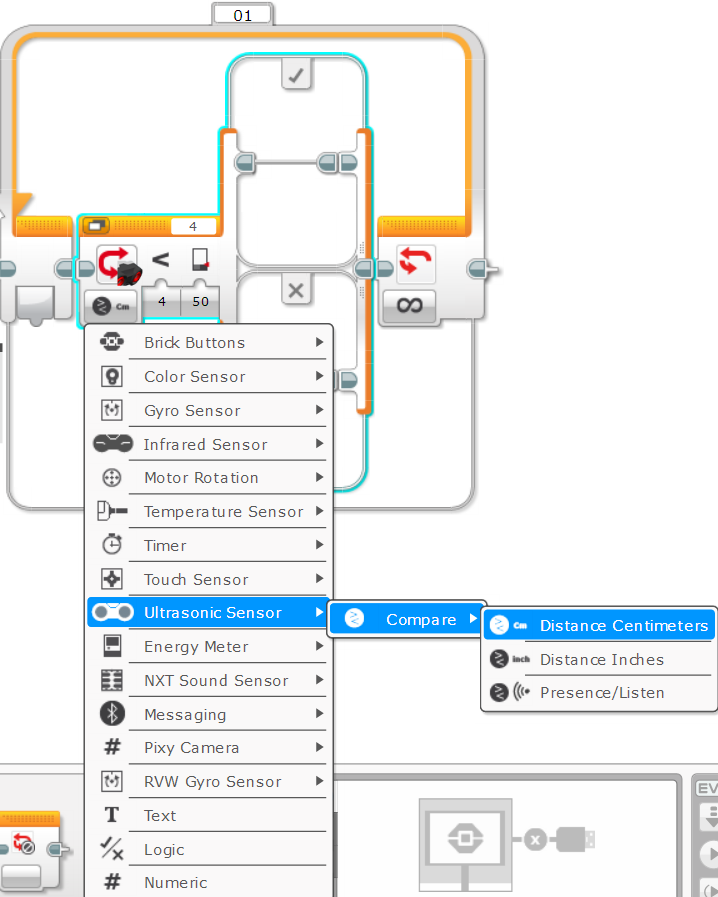 If the robot is closer than 20cm away from your hand move backward, otherwise move forward.
Step 1: Drag a loop from the orange tab
Step 2: Drag a switch inside loop
Step 3: Set switch to Ultrasonic
Step 4: Set move steering block to ON with negative power and place in TRUE
Step 4: Set move steering block to ON with positive power and place in FALSE
8
© EV3Lessons.com, 2016 Last Update: (7/04/2016)
Challenge 2 solution
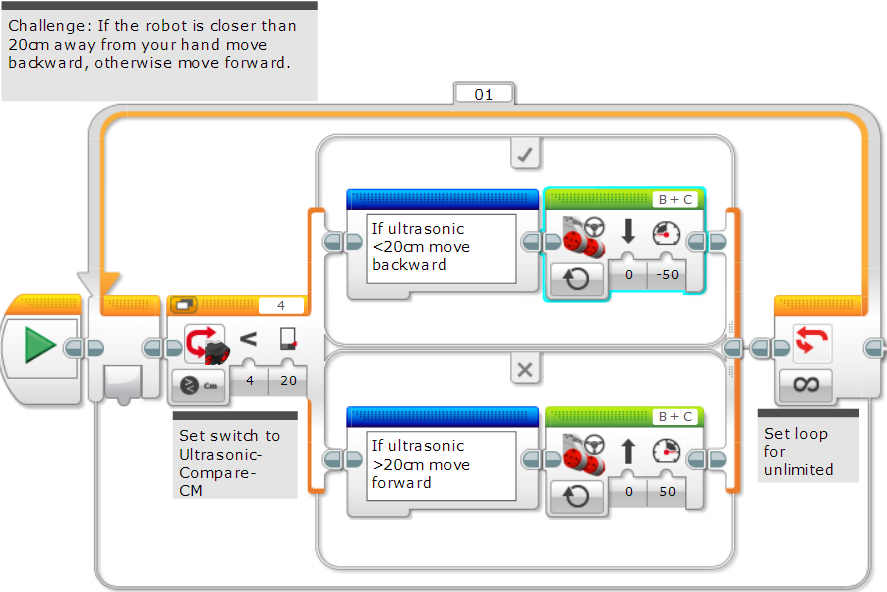 9
© EV3Lessons.com, 2016 Last Update: (7/04/2016)
Learning To Master Your Force
The previous code kept the robot moving always. This version lets the robot rest if it is between 15-20 centimeters.
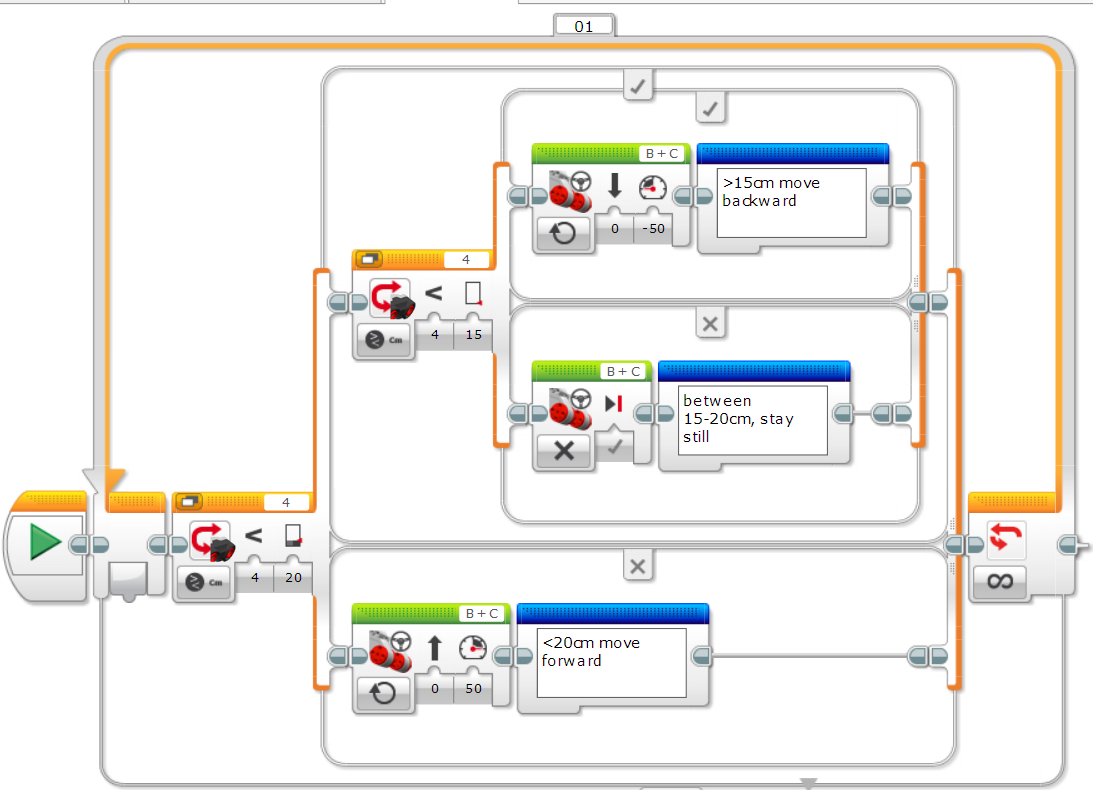 10
© EV3Lessons.com, 2016 Last Update: (7/04/2016)
CREDITS
This tutorial was created by Sanjay Seshan and Arvind Seshan 
More lessons are available at www.ev3lessons.com
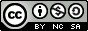 This work is licensed under a Creative Commons Attribution-NonCommercial-ShareAlike 4.0 International License.
11
© EV3Lessons.com, 2016 Last Update: (7/04/2016)